Informatics 121Software Design I
Lecture 7
Duplication of course material for any commercial purpose without the explicit written permission of the professor is prohibited.
Today’s lecture
Design methods (application design)
Intermezzo: what experts do
Experts keep options open

Experts make provisional decisions

Experts see error as opportunity

Experts make tradeoffs

Experts prioritize among stakeholders

Experts adjust to the degree of uncertainty present
Design cycle
synthesize
goals
constraints
assumptions
decisions
ideas
analyze
evaluate
Design method
A self-contained, structured technique that guides a designer in advancing some aspect of the design project at hand

Serves as a bridge from the overall process of design to actual individual and collaborative design work
Characteristics of design methods
Each design method suits a specific purpose with respect to the design cycle and overall design project

Each design method expects a certain context for it to lead to optimal results

Applying just one design method rarely suffices (but still may help)
Software design methods
Software design methods
Software design methods
Feature comparison
Feature comparison is the process of conducting research to learn about the features of competing products
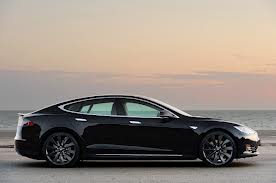 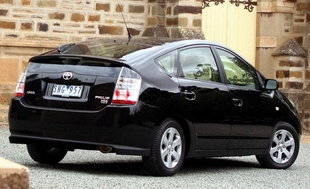 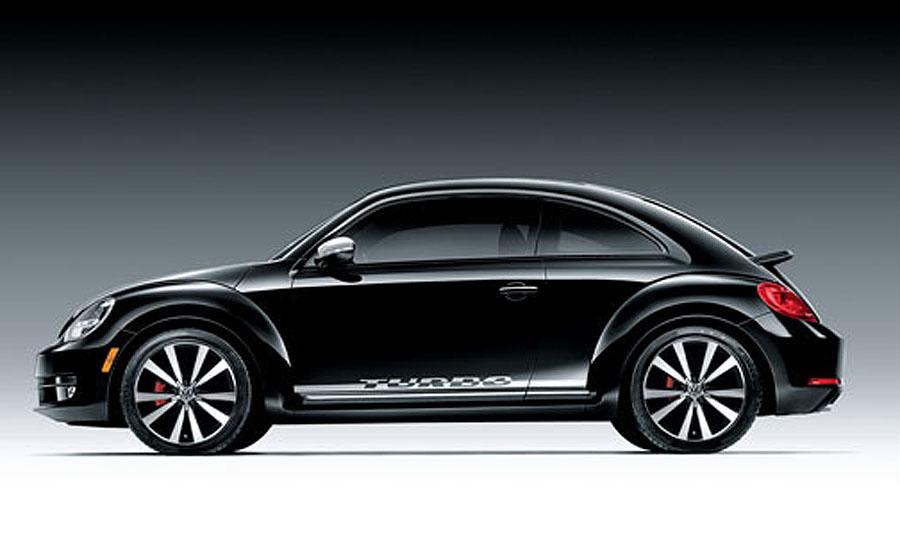 Tesla Model S
Toyota Prius
Volkswagen Beetle
Procedure
Identify competitors and their products

Establish dimensions for comparison

Conduct research

Analyze results
Example: identify competitors and their products
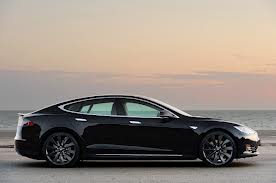 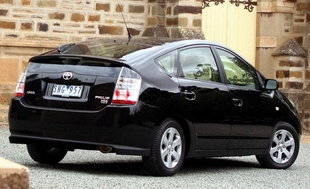 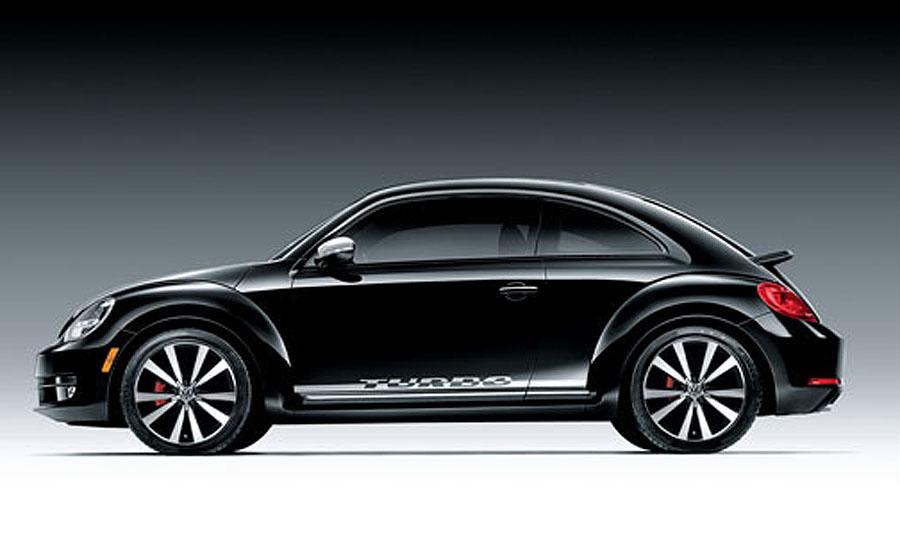 Tesla Model S
Toyota Prius
Volkswagen Beetle
Example: establish dimensions for comparison
Type of engine
Miles per gallon
Range on a single refuel/recharge
Number of passengers
Number of doors
…
Example: conduct research
Request brochures

Visit manufacturer web site

Visit independent review web site (e.g., J.D. Powers)

Visit car dealers

Ask friends

…
Example: analyze results
Example: analyze results
A fully electric vehicle reduces the driving range significantly

A hybrid car may represent an appropriate tradeoff between driving range and fuel efficiency

Four doors is standard

Tesla Model S, except for its driving range, is (tied for) best in all categories, and therefore perhaps our main competitor

…
Typical notation: comparison matrix
Alternative notation: radar chart
Criteria for successful use
Direct or indirect access to the specifications of the competing products

Creation of a meaningful set of dimensions for comparison

Appropriate depth of analysis
Strengths and weaknesses
Strengths
Weaknesses
Helps identify key competitors
Creates a detailed account of competing products
Builds an understanding of the full landscape as it exists today
range of feature sets
differentiation
best practices
Lightweight design method
Focuses on the present, not what competing products might look like in the (near) future
Reinforces existing boundaries, perhaps stifling creativity
Lightweight design method
Software design methods
Competitive testing
Competitive testing is the process of conducting research to evaluate the usability and learnability of competing products
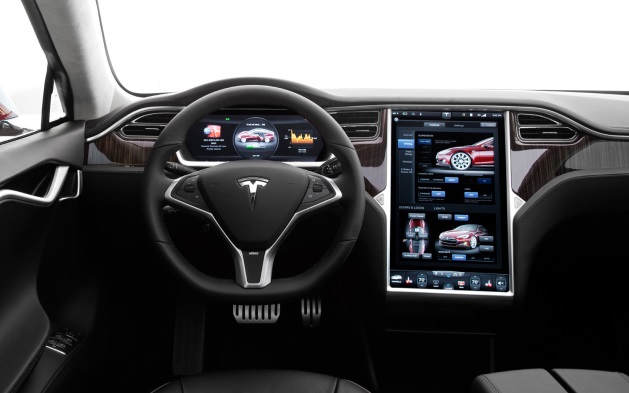 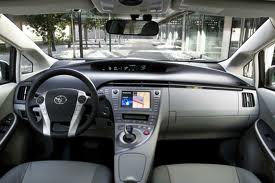 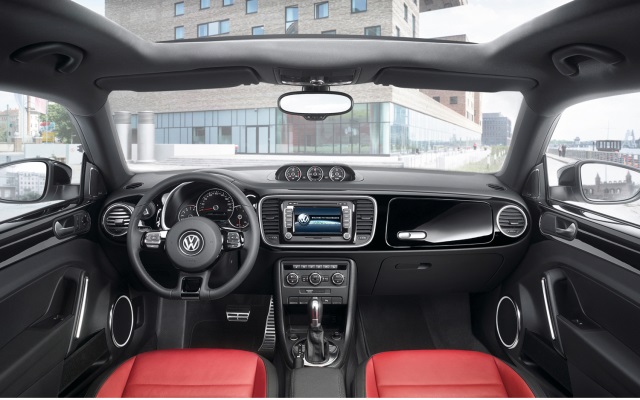 Tesla Model S
Toyota Prius
Volkswagen Beetle
Procedure
Identify competitors and their products

Establish dimensions for comparison

Develop scenarios, tasks, and scripts

Recruit participants

Conduct experiment

Analyze results
Example: identify competitors and their products
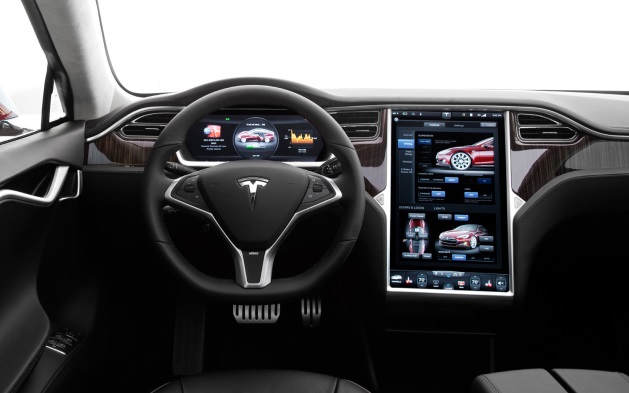 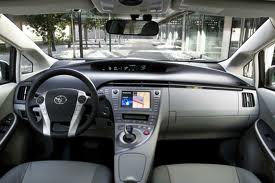 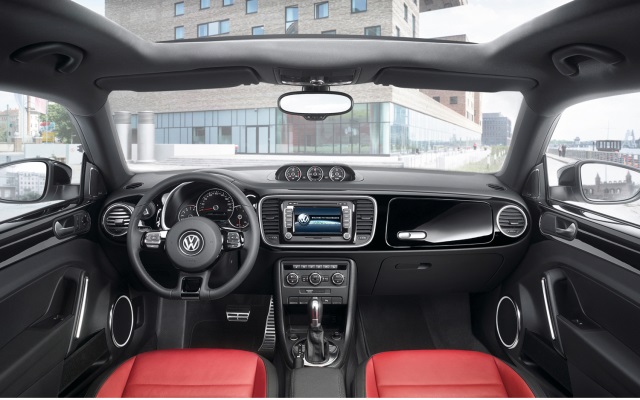 Tesla Model S
Toyota Prius
Volkswagen Beetle
Example: establish dimensions for comparison
Usability
number of completed tasks
time it takes to complete tasks
number of steps it takes to complete tasks
ability to complete tasks without taking one’s eyes off the road

Learnability
number of times the user fails
number of times the user must execute the same function before completing it seamlessly the first time
number of times the user must request assistance
Example: develop scenarios, tasks, and scripts
Scenario
a person is driving in remote country side, and is lost; the gas tank is becoming empty, and it is getting late

Tasks
find a hotel and obtain directions to it
locate a gas station on the way and adjust the route to stop by the station

Script
imagine you are driving in remote country side, have become lost, …
use the navigation system to find a hotel and obtain directions to it
now that you have been driving for a while, you notice gas tank is almost empty
use the navigation system to locate a gas station on the way and adjust the route to stop by the station
Example: recruit participants
Set up a testing station at a rural, but still well-traveled, road in Oregon, stop motorists, and ask them to participate

Draw an advertisement in the local newspaper

Social media recruiting

Use an external recruitment service to target particular (typically representative) demographics
Example: conduct experiment
Start the experiment by asking the participant to start driving

Execute the script by reading the relevant portions when it is time to do so

Observe and/or video/audio tape the participant as they execute the tasks in the script

Repeat the script several times, so to be able to assess learnability
Example: analyze results
Example: analyze results
Tesla Model S has the superior navigation system in terms of success rate, but is slower than the Volkswagen Beetle for the second task and also requires more steps for both tasks

Offering assistance mattered on the Volkswagen Beetle

All of the systems fail in not distracting the driver away from the road

All of the systems let the user succeed in the first task the first time
Typical notation: comparison matrix
Alternative notation: report
“In this report, we compare the car navigation systems of the Tesla Model S, Toyota Prius, and Volkswagen Beetle.  We focused on usability and learnability, so to understand the experience of the users in the short-term while they get used to the system and in the long-term after they have gotten accustomed to it.  Our report is based on…”
Criteria for successful use
Direct access to the competing products

Creation of a meaningful set of dimensions for comparison

In-depth collection of data during the experiment
one-shot opportunity

Appropriate depth of analysis

Unbiased test administration
Strengths and weaknesses
Strengths
Weaknesses
Helps identify key competitors
Helps identify how individuals experience the competing products
Builds an understanding of the full landscape as it exists today
what factors drive how people experience a product
Identifies weaknesses in competing products
Identifies potential pitfalls to avoid
Focuses on the present, not what competing products might look like in the (near) future
Reinforces existing boundaries, perhaps stifling creativity
May exhibit bias
Lessons that can be learned depend strongly on the scenarios and tasks